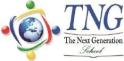 To p i c
Programming
C O M P U T E R	S C I E N C E

Y E A R	8
Introduction

Hookup activity:

Have you ever encountered rounding or randomness in everyday life.

Discuss how these concepts can be applied in computer programming.
Objective

understand and apply the ROUND and RANDOM functions in pseudocode to manipulate numerical data and generate random values after having explored their usage through interactive activities and examples.
Key Vocabulary:

ROUND: – returns a value rounded to a given number of decimal places.
RANDOM: – returns a random number.

Example
Value3  ROUND(6.97354, 2) returns the value rounded to 2 decimal places Value4  RANDOM() returns a random number between 0 and 1 inclusive
Code Snippet (ROUND):
DECLARE num : INTEGER 
num  4.634532 
rounded_num  ROUND(num, 2) 
OUTPUT rounded_num
Code Snippet (RANDOM):
DECLARE num, rounded_num AS INTEGER 
num = 4.634532 
rounded_num = ROUND(num, 2) 
OUTPUT rounded_num
Differentiated Activities
Thank You!